BELİRLİ GÜN VE HAFTALAR
Öğrenme Alanı: A. DİNLEME-SÖYLEME-ÇALMA 
İlgili Kazanım: A.5. Belirli gün ve haftalarla ilgili müzik etkinliklerine katılır.
Öğrencilerinize okulda hangi belirli gün ve haftalarla ilgili anma ve kutlama etkinlikleri yapıldığını sorun.
 Belirli gün ve haftalarla ilgili yapılan müzik etkinliklerini anlatmalarını isteyin. 
Şarkıları öğretmeden önce motivasyonu sağlamak için zamanı gelen belirli gün ve haftaların anlam ve önemine ilişkin sorular sorarak derse geçiş yapın.
İlgili belirli gün ve haftalara uygun şarkıları öğrencilerinize öğretin.
Okulda hangi millî bayramların kutlandığını sorun. Millî bayramlarımızın anlam ve önemi hakkında konuşmalarını sağlayın. 
Millî bayramlarımızın kutlanma sebeplerini anlatın. Millî bayramlarımızı kutlamak için okulda ve sınıfta hangi hazırlıkların yapıldığını sorun. 
Millî bayramları daha farklı kutlamak isteseydiniz nasıl etkinlikler hazırlardınız sorusunu sorun. Onların düşüncelerini alarak belirttikleri farklı kutlama biçimlerini tahtaya yazın (Müzikli rontlar, öğrenilen şarkılarla gün ve hafta ile ilgili canlandırmaların yapılması, koro konseri vermek gibi).
Cumhuriyet
Her yıl 29 Ekim'i Cumhuriyet Bayramı olarak kutlar ve kutlama törenlerinde cumhuriyet ile ilgili şarkılar söyleriz. 
“Cumhuriyet” şarkısı da bunlardan biridir. Bu şarkıyı birlikte seslendirelim.
Belirli Gün ve Haftalarla İlgili Şarkılar
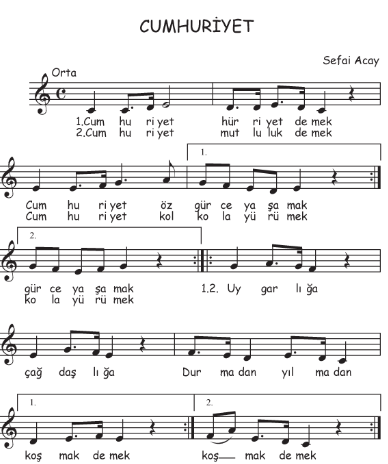 Kızılay
Her yıl 29 Ekim- 4 Kasım günleri arasında Kızılay Haftasını kutlarız. 
Bu hafta ile ilgili olan “Kızılay” şarkı¬sını öğrenelim ve birlikte seslendirelim.
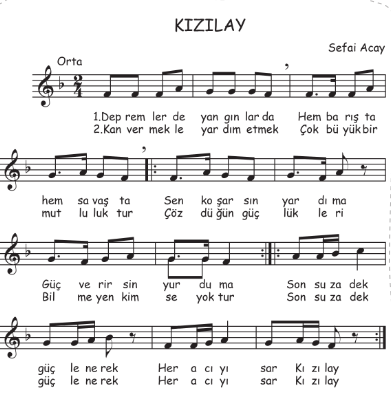 Yerli Malı
Tutum, Yatırım ve Türk Malları Haftası okullarımızda 12-18 Aralık tarihleri arasında kutlanır.
“Yerli Malı” şarkısını öğrenelim ve hep birlikte seslendirelim
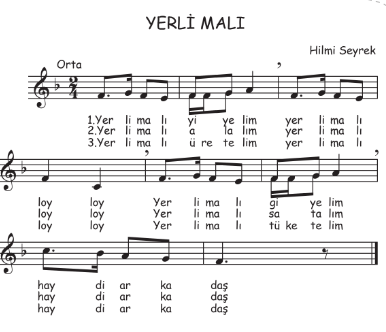 Orman bir ülkenin en değerli doğal zenginliklerinden biridir. Bu kaynağı korumak ve geliştirmek de bizim en önemli vatandaşlık görevlerimizdendir. 
21-26 Mart tarihleri arasında kutlanan Orman Haftasında ormanların korunması, geliştirilmesi gibi konularda halkımızı bilinçlendirecek çalışmalar yapılır. 
Bizler de ormanlarımızı korumalı, uygun olan yerleri ağaçlandırmalı, ormanlarımızın yararları hakkında çevremizi bilinçlendirmeliyiz.
"Orman” şarkısını öğrenelim ve arkadaşlarımızla birlikte seslendirelim.
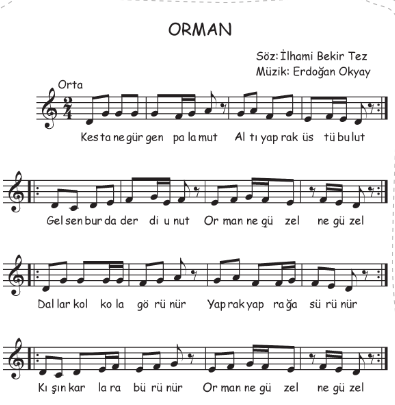 23 Nisan
23 Nisan 1920 Türkiye Büyük Millet Meclisinin açılış günüdür. 
Bu özel gün Türkiye Cumhuriyetinin kurucusu ve ilk Cumhurbaşkanımız Mustafa Kemal Atatürk tarafından çocuklara bayram olarak armağan edilmiştir. 
23 Nisan dünyada kutlanan ilk ve tek çocuk bayramıdır.
"23 Nisan” şarkısını öğrenelim ve hep birlikte seslendirelim.
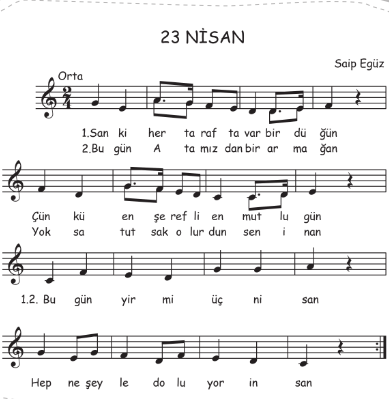